Orações Subordinadas
Adverbiais
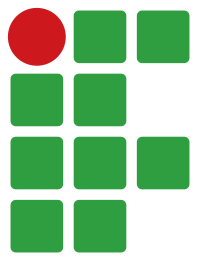 Professor Marcel Matias
Orações Coordenadas
Português
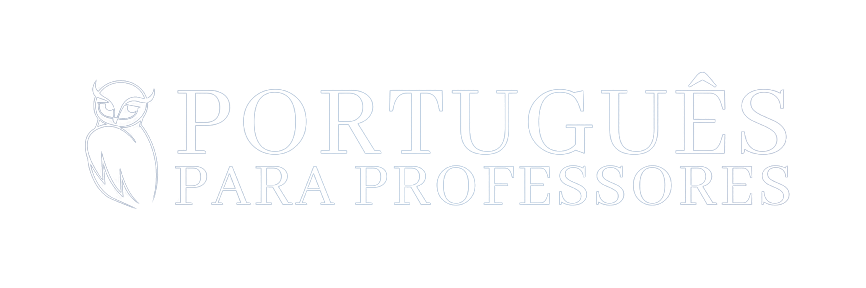 Período
Período simples
a
a
Constituído por uma ou mais orações
Período composto
Período simples
a
Constituído por apenas uma oração
Período composto
Constituído por mais de uma oração
O período pode ser composto por coordenação ou por subordinação
Daí se classificam as orações coordenadas e as subordinadas
Orações Coordenadas
Orações Subordinadas
São sintaticamente independentes
São sintaticamente dependentes
Trabalho e estudo
Penso que serão aprovados
Orações Subordinadas
Substantivas
a
a
Adjetivas
Dependem sempre de outra oração que é chamada de oração principal
Adverbiais
As orações subordinadas exercem função sintática em relação à oração principal
Substantivas
Vêm introduzidas pelas conjunções integrantes QUE ou SE.
Adjetivas
São introduzidas pelos pronomes relativos (que, o qual, cujo, onde, quando).
Adverbiais
Funcionam como adjunto adverbial do verbo expresso na oração principal.
Adverbiais
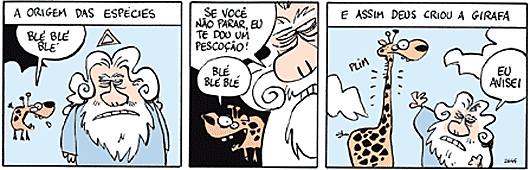 Adverbiais
Temporais
Quando
Enquanto
Desde que
Assim que
Logo que
Antes que
Depois que
Sempre que
Cada vez que
Exprimem circunstância de tempo.
1
As principais conjunções temporais são
2
4
3
5
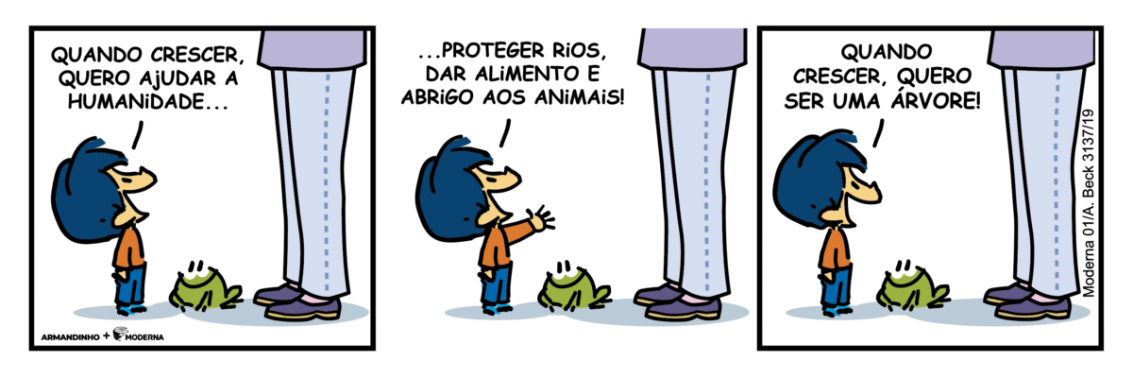 Adverbiais
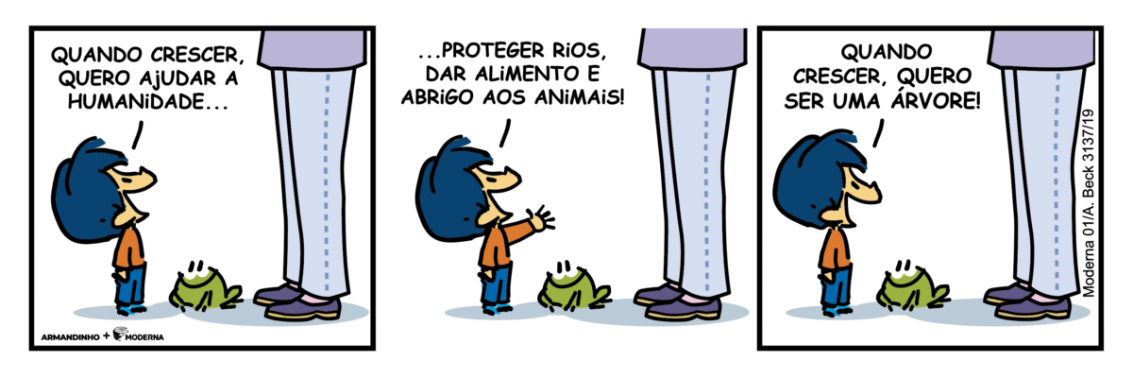 Temporais
Exprimem circunstância de tempo.
1
As principais conjunções temporais são
2
4
3
5
Quando
Enquanto
Desde que
Assim que
Logo que
Antes que
Depois que
Sempre que
Cada vez que
Adverbiais
A
B
C
Quando o vestibular terminar, faremos uma festa.
Procure-me sempre que precisar.
Sempre que for possível, conversaremos sobre isso.
Condicionais
Temporais
Exprimem circunstância de tempo.
1
2
4
3
5
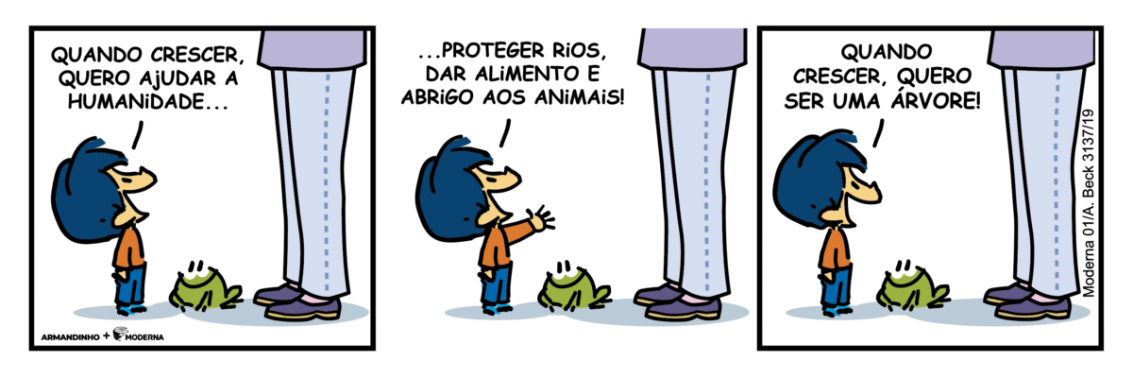 Adverbiais
Temporais
Condicionais
Caso
Se
Contanto que
A menos que
A não ser que
Desde que
Indicam a condição necessária para que ocorra a ação expressa pelo verbo da oração principal
2
As principais conjunções condicionais são
4
3
5
1
Adverbiais
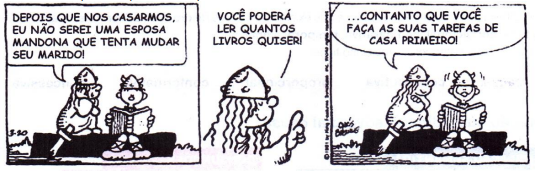 A
B
C
Podemos viajar muito, contanto que tenhas tempos para isso.
Se eu for, você irá também.
Caso eu vá, você irá também.
Condicionais
Indicam a condição necessária para que ocorra a ação expressa pelo verbo da oração principal
2
As principais conjunções condicionais são
4
3
5
1
Caso
Se
Contanto que
A menos que
A não ser que
Desde que
Adverbiais
A
B
C
Podemos viajar muito, contanto que tenhas tempos para isso.
Se eu for, você irá também.
Caso eu vá, você irá também.
Condicionais
Finais
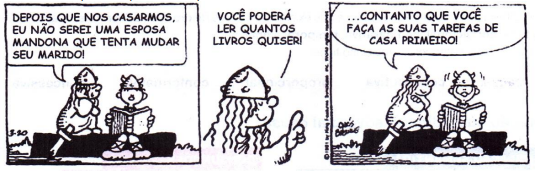 Indicam a condição necessária para que ocorra a ação expressa pelo verbo da oração principal
2
4
3
5
1
Adverbiais
Condicionais
Finais
Para 
Para que
A fim de que
Indicam o objetivo do fato enunciado na oração principal.
3
As principais conjunções finais são
4
5
1
2
Adverbiais
A
B
C
Devemos manter a calma para que possamos ser aprovados.
Estudo a fim de que possa ser aprovado.
Sabemos que precisamos disso para sermos aprovados.
Finais
Causais
Indicam o objetivo do fato enunciado na oração principal.
3
As principais conjunções finais são
4
5
1
2
Para 
Para que
A fim de que
Adverbiais
A
B
C
Devemos manter a calma para que possamos ser aprovados.
Estudo a fim de que possa ser aprovado.
Sabemos que precisamos disso para sermos aprovados.
Causais
Finais
Como
Porque
Pois
Já que
Visto que
Uma vez que
Por isso que
Porquanto
Indicam a causa da ação expressa pelo verbo da oração principal
4
As principais conjunções causais são
3
5
1
2
Adverbiais
A
B
C
Como se esforçaram o ano inteiro, foram aprovados.
Já que fui aprovado no vestibular, posso viajar.
Chorou, pois viu seu nome na lista dos aprovados.
Causais
Consecutivas
Indicam a causa da ação expressa pelo verbo da oração principal
4
As principais conjunções causais são
3
5
1
2
Como
Porque
Pois
Já que
Visto que
Uma vez que
Por isso que
Porquanto
Adverbiais
A
B
C
Como se esforçaram o ano inteiro, foram aprovados.
Já que fui aprovado no vestibular, posso viajar.
Chorou, pois viu seu nome na lista dos aprovados.
Consecutivas
Causais
tal...que, tamanho...que tanto...que
de forma que de modo que de maneira que
de sorte que
Indicam a consequência da ação expressa pelo verbo da oração principal
5
As principais conjunções consecutivas são
4
3
1
2
Adverbiais
A
B
C
Confiaram tanto em si mesmos que foram aprovados.
Estudei de modo que passei.
Aprovou o texto de forma que resolveu publicá-lo.
Consecutivas
Conformativas
Indicam a consequência da ação expressa pelo verbo da oração principal
5
As principais conjunções consecutivas são
4
3
1
2
tal...que, tamanho...que tanto...que
de forma que de modo que de maneira que
de sorte que
Adverbiais
Conformativas
Consecutivas
Conforme
Segundo

Consoante 
De acordo com
Estabelecem relação de conformidade em relação à oração principal.
6
As principais conjunções conformativas são
9
8
7
Adverbiais
A
B
C
Fiz a dieta conforme orientou a nutricionista.
Consoante o secretário falou, 50% dos estudantes foram aprovados naquela prova.
12 pessoas sobreviveram, conforme a imprensa divulgou.
Conformativas
Concessivas
Estabelecem relação de conformidade em relação à oração principal.
6
As principais conjunções conformativas são
9
8
7
Conforme
Segundo

Consoante 
De acordo com
Adverbiais
Concessivas
Conformativas
Embora
Ainda que
Mesmo que
Apesar de que
Posto que
A menos que
Conquanto
Por mais que
Sem negá-lo, sem impedí-lo
Admitem contrariedade ou fato inesperado ao fato principal
7
As principais conjunções concessivas são
6
8
9
Adverbiais
A
B
C
Apesar de saber o conteúdo, continuarei estudando.
Embora tenha sido expulso da sala, não se retirou.
Continuarei estudando, mesmo que não consiga a aprovação.
Concessivas
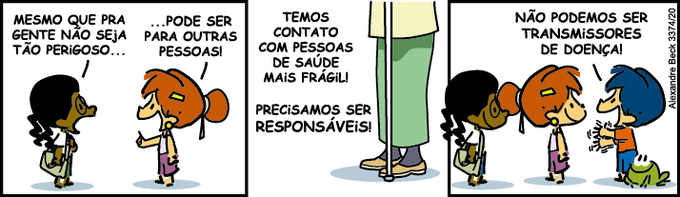 Sem negá-lo, sem impedí-lo
Admitem contrariedade ou fato inesperado ao fato principal
7
As principais conjunções concessivas são
6
8
9
Embora
Ainda que
Mesmo que
Apesar de que
Posto que
A menos que
Conquanto
Por mais que
Adverbiais
A
B
C
Apesar de saber o conteúdo, continuarei estudando.
Embora tenha sido expulso da sala, não se retirou.
Continuarei estudando, mesmo que não consiga a aprovação.
Concessivas
Proporcionais
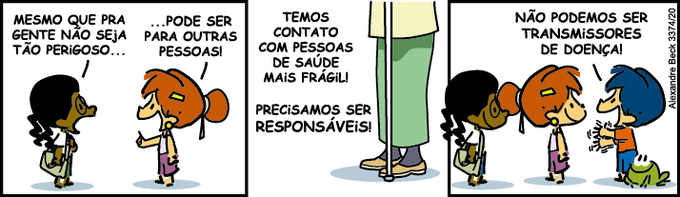 Sem negá-lo, sem impedí-lo
Admitem contrariedade ou fato inesperado ao fato principal
7
6
8
9
Adverbiais
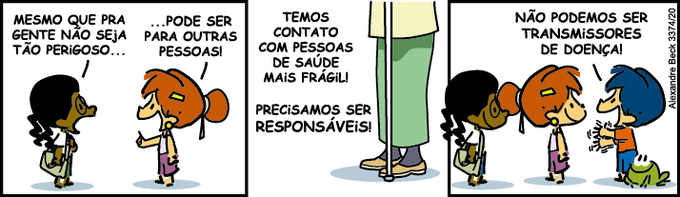 Proporcionais
Concessivas
À medida que
À proporção que

Quanto mais...mais
Quanto menos...menos
Qualquer alteração em uma implica alteração na outra
Estabelecem relação de proporção
8
As principais conjunções proporcionais são
7
6
9
Adverbiais
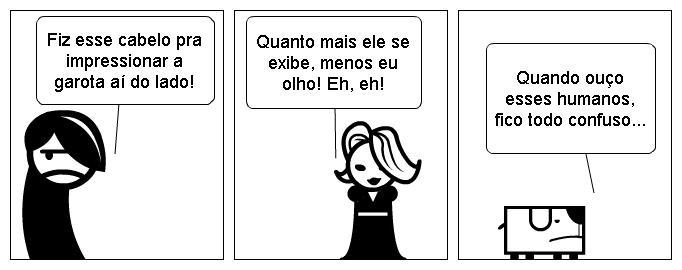 A
B
C
À medida que o folículo amadurece, ele produz hormônios femininos ou estrogênios.
Quanto mais eu estudo, mais eu aprendo.
À proporção que o tempo passa, as comemorações de Natal se aproximam.
Proporcionais
Qualquer alteração em uma implica alteração na outra
Estabelecem relação de proporção
8
As principais conjunções proporcionais são
7
6
9
À medida que
À proporção que

Quanto mais...mais
Quanto menos...menos
Adverbiais
A
B
C
À medida que o folículo amadurece, ele produz hormônios femininos ou estrogênios.
Quanto mais eu estudo, mais eu aprendo.
À proporção que o tempo passa, as comemorações de Natal se aproximam.
Proporcionais
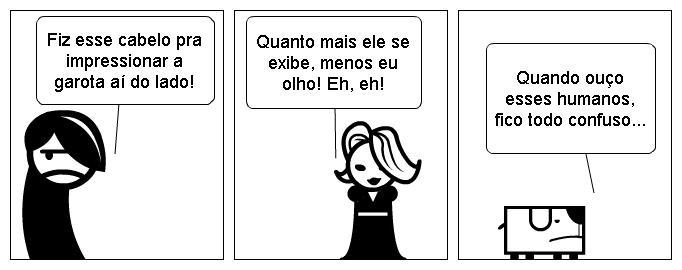 Qualquer alteração em uma implica alteração na outra
Estabelecem relação de proporção
8
7
6
9
Adverbiais
Comparativas
Proporcionais
À assim como
Tal como
Tanto...como
Mais que (mais do que)
Menos que (menos do que)
Menor que (menor do que)
Maior que (maior do que)
Estabelecem relação de comparação com o fato indicado pelo verbo da oração principal.
9
As principais conjunções proporcionais são
8
7
6
Adverbiais
A
B
C
D
Assim como eu falo rápido, ela também fala.
Sou maior que meu irmão.
Este prédio é menor do que aquele outro.
Somos muito parecidos, tal como são seus irmãos.
Comparativas
Estabelecem relação de comparação com o fato indicado pelo verbo da oração principal.
9
As principais conjunções proporcionais são
8
7
6
À assim como
Tal como
Tanto...como
Mais que (mais do que)
Menos que (menos do que)
Menor que (menor do que)
Maior que (maior do que)
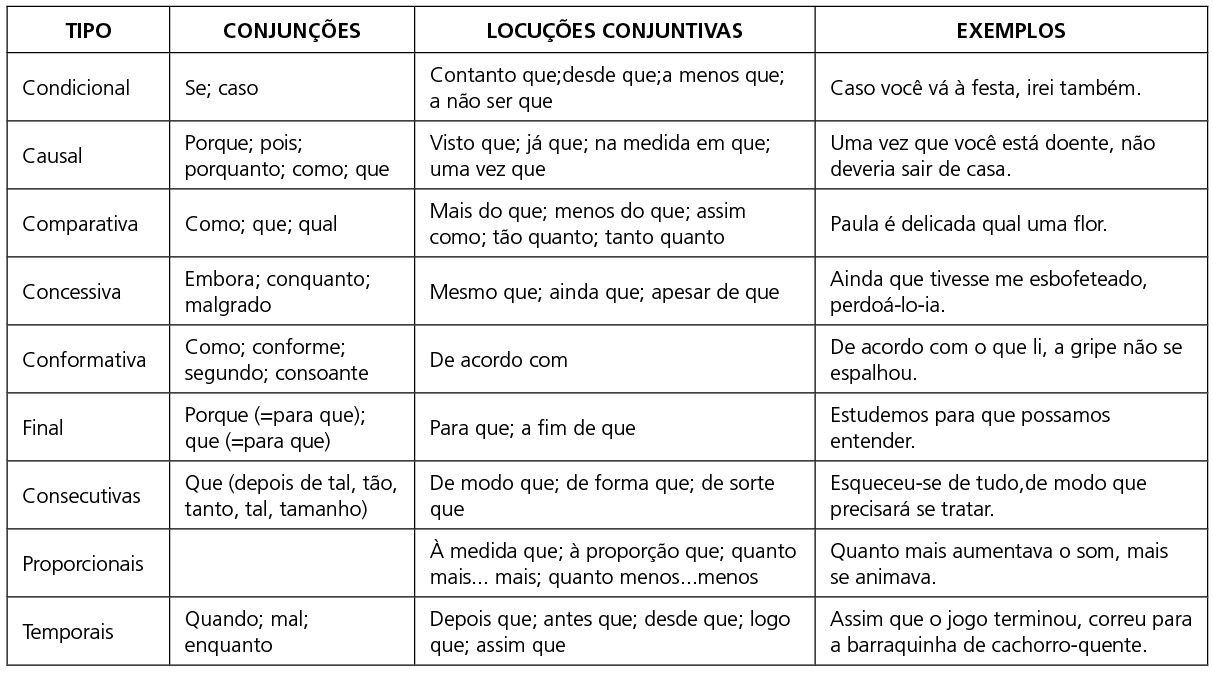